Avid StrategiesIn the Mathematics Classroom
By 
Kelly Young and John Brocket
About John

 16 Years as a High School Mathematics Instructor
 National Board Certified since 2002
 BA – Mathematics – Rollins College, Winter Park, FL
 MBA – Georgia State University, Atlanta, GA
 AVID Mathematics Path Training – 2010
About Kelly
Objectives of this session:

For participants to have an understanding of what an AVID school is.

For participants to understand what AVID’s philosophies are in the teaching of Mathematics.

To see examples of how AVID strategies can be incorporated into the classroom.

To encourage participates to take steps to incorporate AVID strategies in the classroom.
AVID Strategy # 1 – KWL Chart
Directions: On a sheet of paper, fold it hot dog style twice to make three columns.  Label the columns  at the top:  What we know (K), What we want/Need to know(W), and What we learned. Please take a few minutes to write and fill in  ideas in the “Know” and “What we want/need to know” columns.
The topic we are making a KWL chart for is “What is AVID, and what are AVID Math strategies?”
What is AVID?
AVID stands for  “Advancement Via Individual Determination”
Interpretation – students worker harder and are held accountable, while teacher’s work smarter.
AVID strategy #2 - GIST
gist [jist] Noun
the main point or meaning of something: the gist of the letter
GIST = Generating Interactions between Schemata & Text
Purpose of GIST
1) To force students to discard unnecessary and unimportant information so that they may focus on what is significant for them to understand and remember.

2) To help students learn to write organized and concise summaries of their readings.
GIST-continued
Cooperative Learning Activity
All groups read selection
20 words to give the GIST of the article
Rules:
Use complete sentences; no abbreviations or lists
No bulleted lists
All participate in presentation
Your GIST assignment
Read the selection entitled “What is Avid” and “WICR”  

 Half the class will write a GIST on “What is AVID?” and the other half will write a GIST on “What does the acronym WICR mean?”

Each group write your GIST on the whiteboard in the designated space.
Discussion Questions:

Why was AVID started?

What type of students is AVID intended to serve, and what is the end goal for these students?

What is the AVID elective and what is its purpose?

What philosophy are AVID Math Strategies based upon?

Do you have to be an AVID school to utilize AVID strategies?
W-Writing
I – Inquiry
C – Collaboration
R - Reading
This is math class, so why are we reading and writing?
Why Do We Need to Emphasize Literacy in Mathematics?
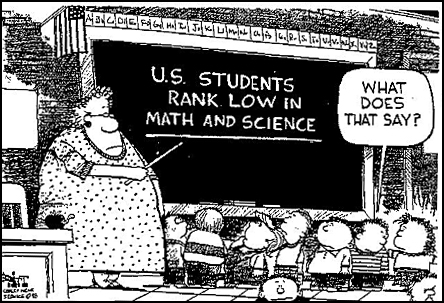 Students typically come to mathematics classes preoccupied with number manipulation. They do not see reading or writing as an important tools for learning math.
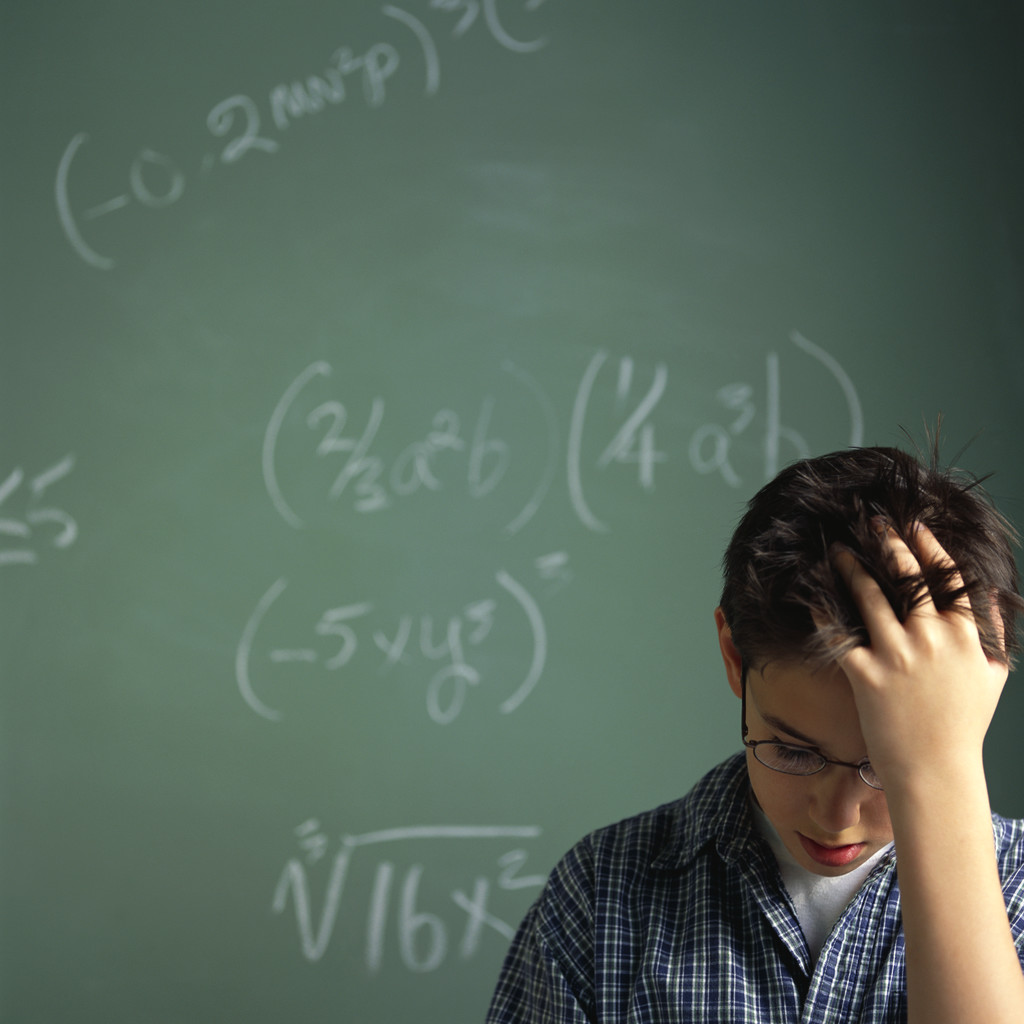 Using literacy strategies in content areasis about teaching students how to USE reading, writing, listening and speaking as TOOLS for THINKING and LEARNING
Why Read and Write in Math?
Deepens mathematical understanding,
Allows for “time” to learn,
Helps retain mathematical learning,
Fosters meaningful connections between what students already know and new leaning
Improves communication skills,
Helps assess student progress and thinking skills
An excerpt from the National Board of Professional Teaching Standards
For Adolescent and Young Adult Mathematics Teachers
Taken from Standard # 6, “Ways of Thinking Mathematically”
“Accomplished teachers deliberately structure opportunities for students to use and develop appropriate mathematical discourse as they reason and solve problems. These teachers give students opportunities to talk with one another, work together in solving problems, and use both written and oral discourse to describe and discuss their mathematical thinking and understanding.  As students talk and write about mathematics - as they explain their thinking - they deepen their mathematical understanding in powerful ways that can enhance their ability to use strategies and thought processes gained through the study of mathematics to deal with life issues.”
Essential Elements of the AVID Elective and the WICR driven classroom
The AVID notebook
 Cornell note-taking
 Costa’s level of questions
 Tutorials
 Learning Logs
 Reflective Journals
 Active learning
Kelly Young and Cornell Notes (and possibly QuickWrites)
Strategies John has used in the classroom.

4 Corners
GIST
Quickwrites
Reflective Journals
Collaborative group Activities
AVID Strategy #3 - 4 Corners Activity
Place students in cooperative learning groups.
Give students a prompt which they will discuss as a group.   The prompt should be challenging yet attainable, and be one such that several different answers could arise within groups.
Students will discuss within their groups the answer to the prompt, using whatever means they have available to them to derive an answer, such as creating pictorials, using calculators, notes, etc.
Each group will put their response on a poster
Once all groups are complete, the poster will be displayed in 4 corners of the room.
Members of each group will “huddle” and be given the opportunity to come up with the best argument as to why their group is right as opposed to the other groups.
Students in the huddle will then present their arguments to the class.
All student will then stand in the middle of the room, and then at the count of three, will go stand in the corner of the group they believe has the right answer.  Defectors will then explain why they defected and the correct answer will be revealed.
AVID strategy #4 -Collaborative Learning Activities

“How are population estimates, mathematics and Martin Luther King Jr. related?”

One of my best activities that utilizes WICR strategies and asks questions on each level of Costa’s level of questioning.
So how do I incorporate AVID strategies in my classroom?
Start small
 Plan an active learning methodology, try it out,  
  collect feedback, then modify and try it again.
 Start on the first day of class.
 Explain to students why you are doing this and 
   how it will aid them in the learning process
 Develop classroom routines or transitions.
 Work collaboratively with a colleague while 
   you’re implementing AVID strategies
Math Tutorials
Thank you for attending!!!